Развивающая предметно- пространственная среда в первой младшей группе «Карапузики».
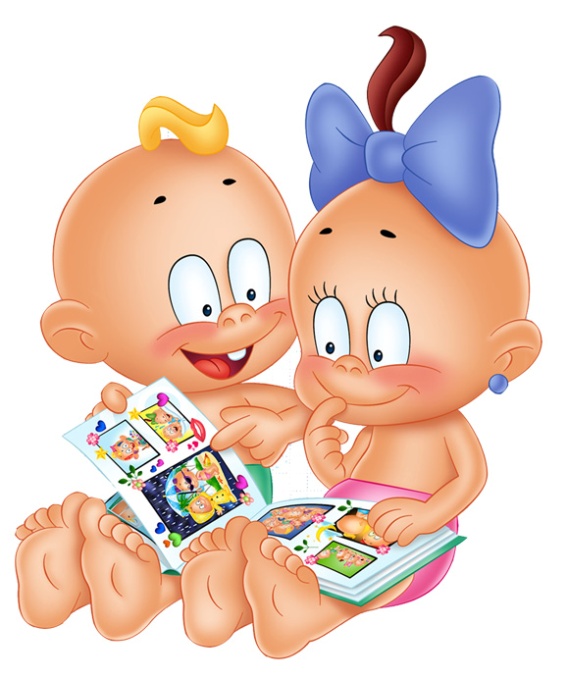 Овсянникова Г.В.
воспитатель структурного подразделения
ГБОУ СОШ  с. Кошки детский сад «Ласточка»
План группы
1 Центр двигательной активности

2 Центр игры «Поликлиника»

3 Центр музыки

4 Центр изобразительной деятельности

5 Центр природы

6 Центр игры(Семья)
  
7 Центр игры(Магазин)

8 Центр конструирования

9 Центр сенсорного развития

Центр ряженья

Центр игры (Парикмахерская)

12 Центр книги
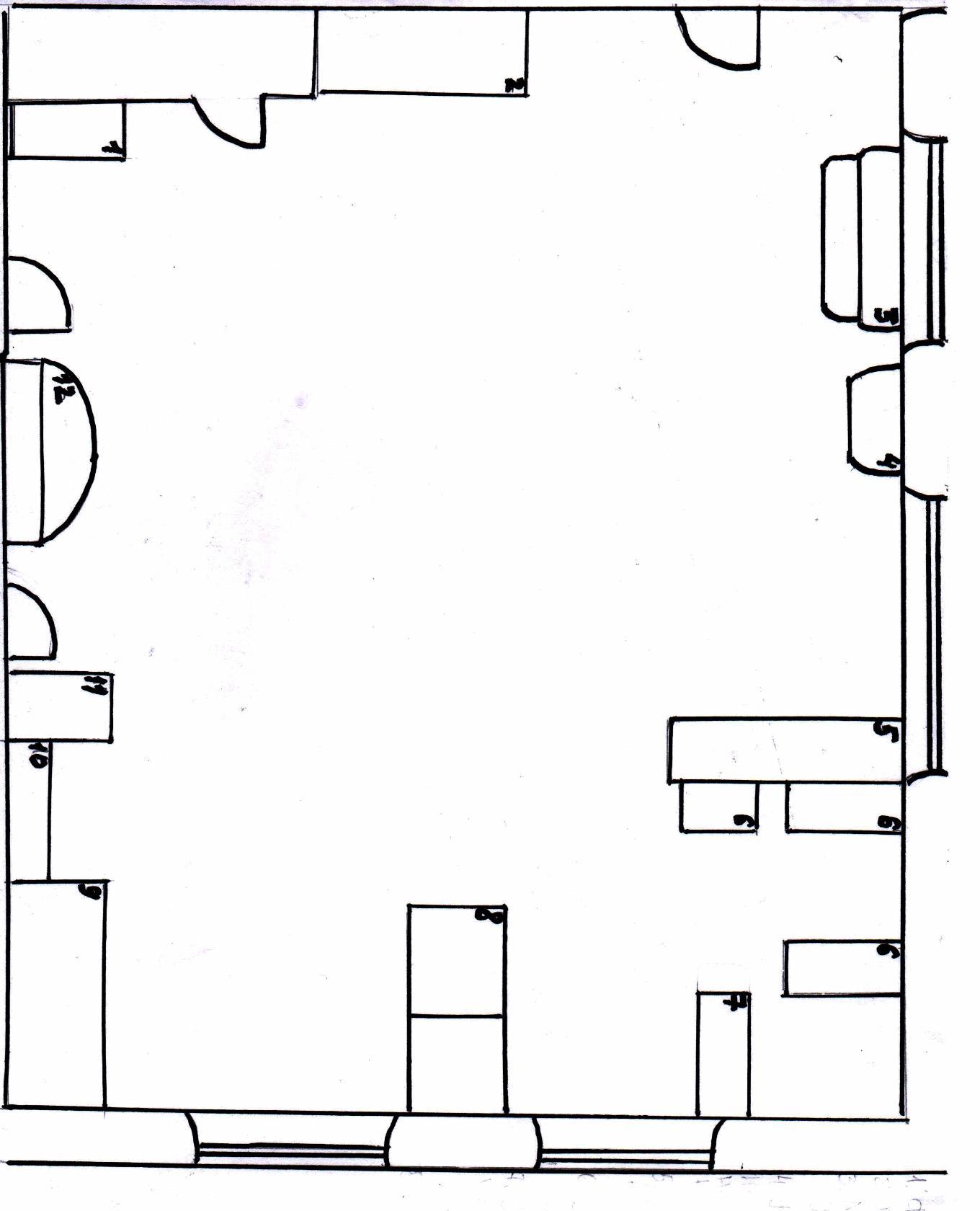 Группа «Карапузики»
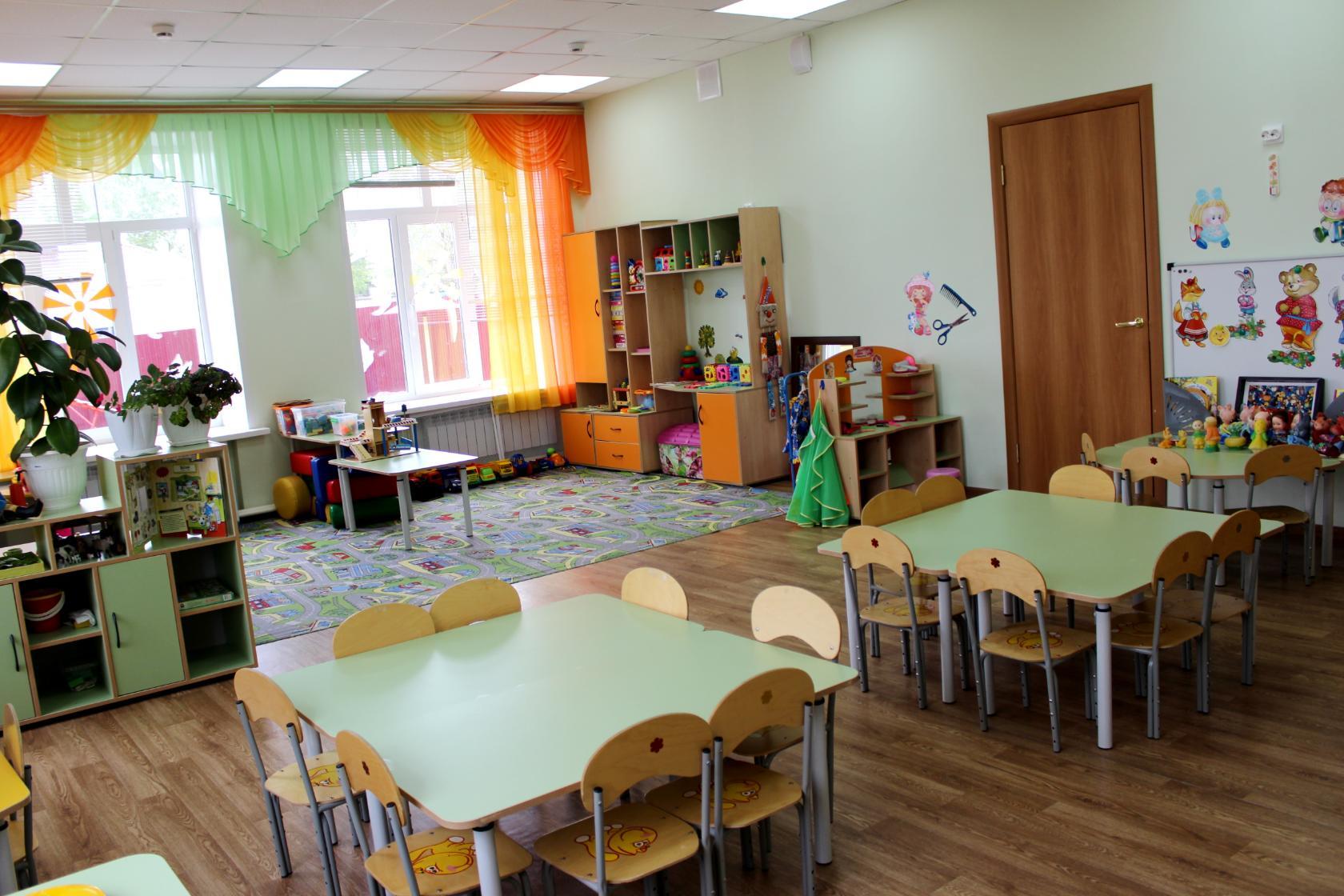 Центр двигательной активности
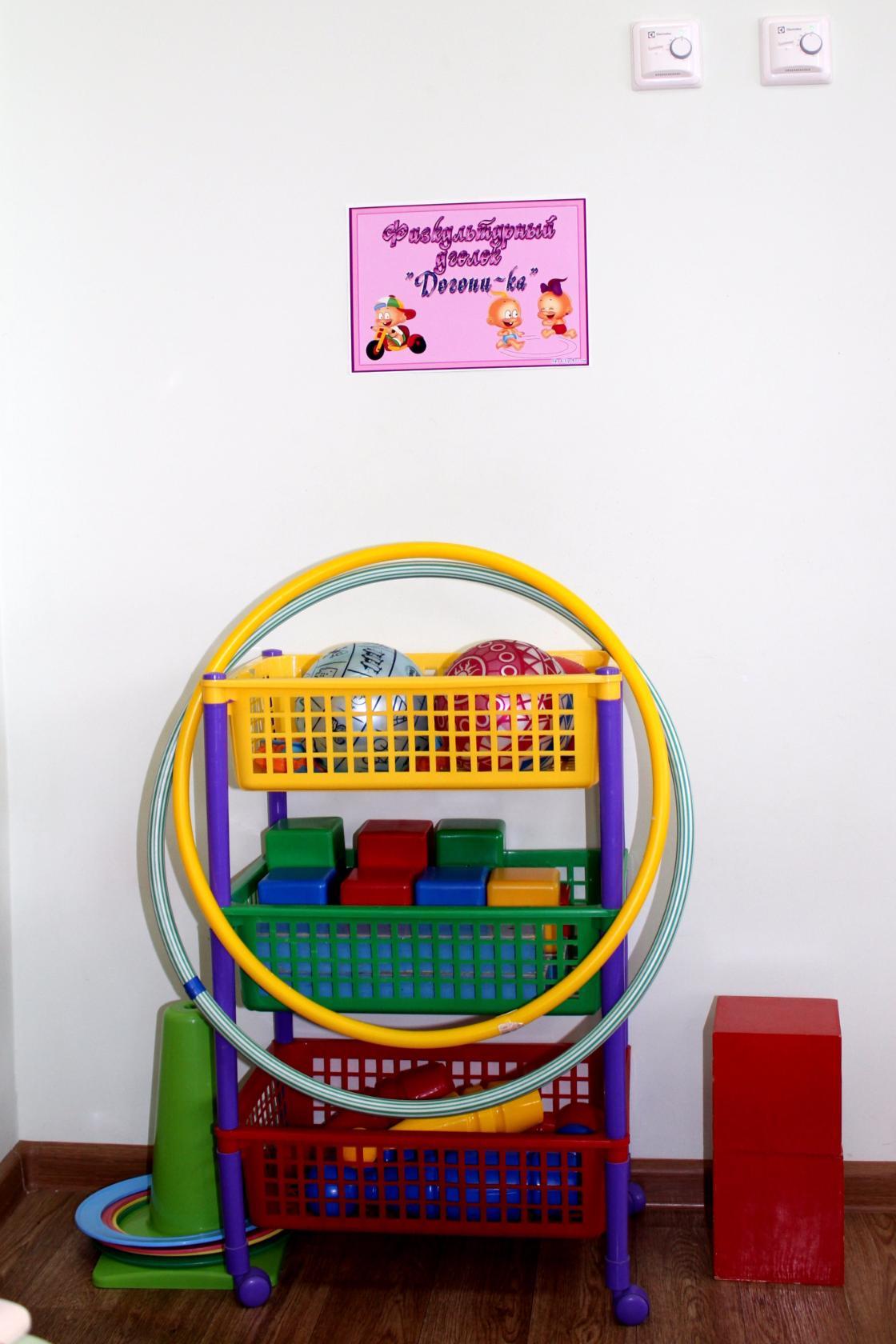 Включает в себя
оборудование для
формирования навыков
детей, для их 
физического развития.
Ребёнку с высокой двигательной активностью
знакомиться с
окружающим миром проще и интереснее .
Центр сюжетных игр
Игра одно из важных средств познания окружающего мира.
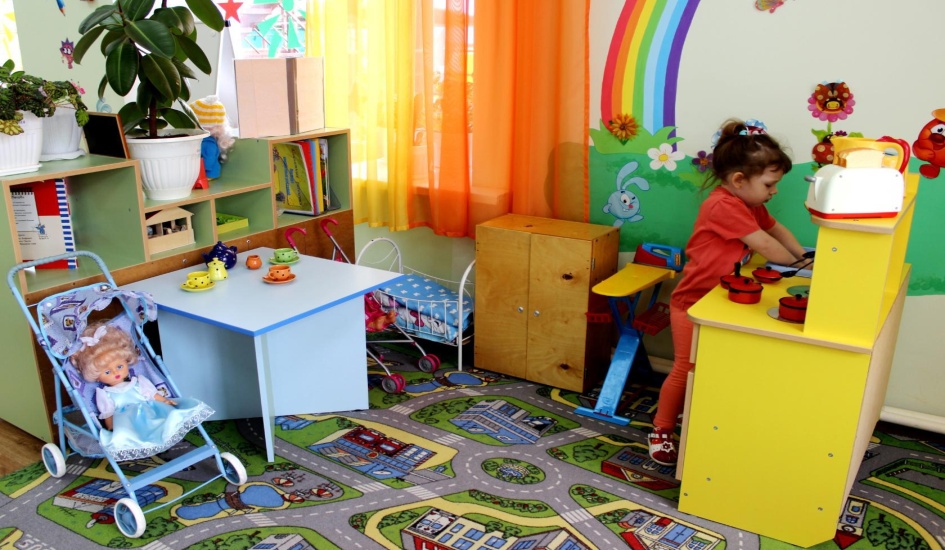 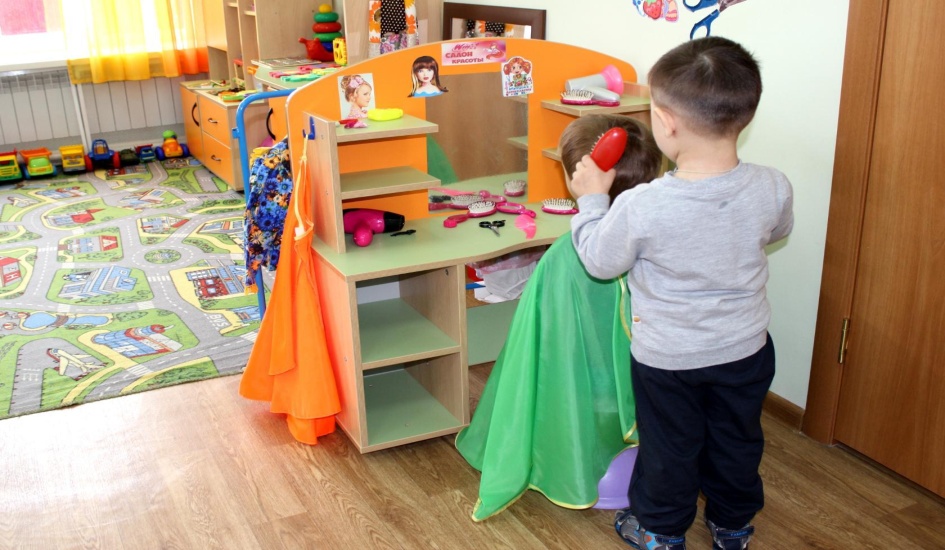 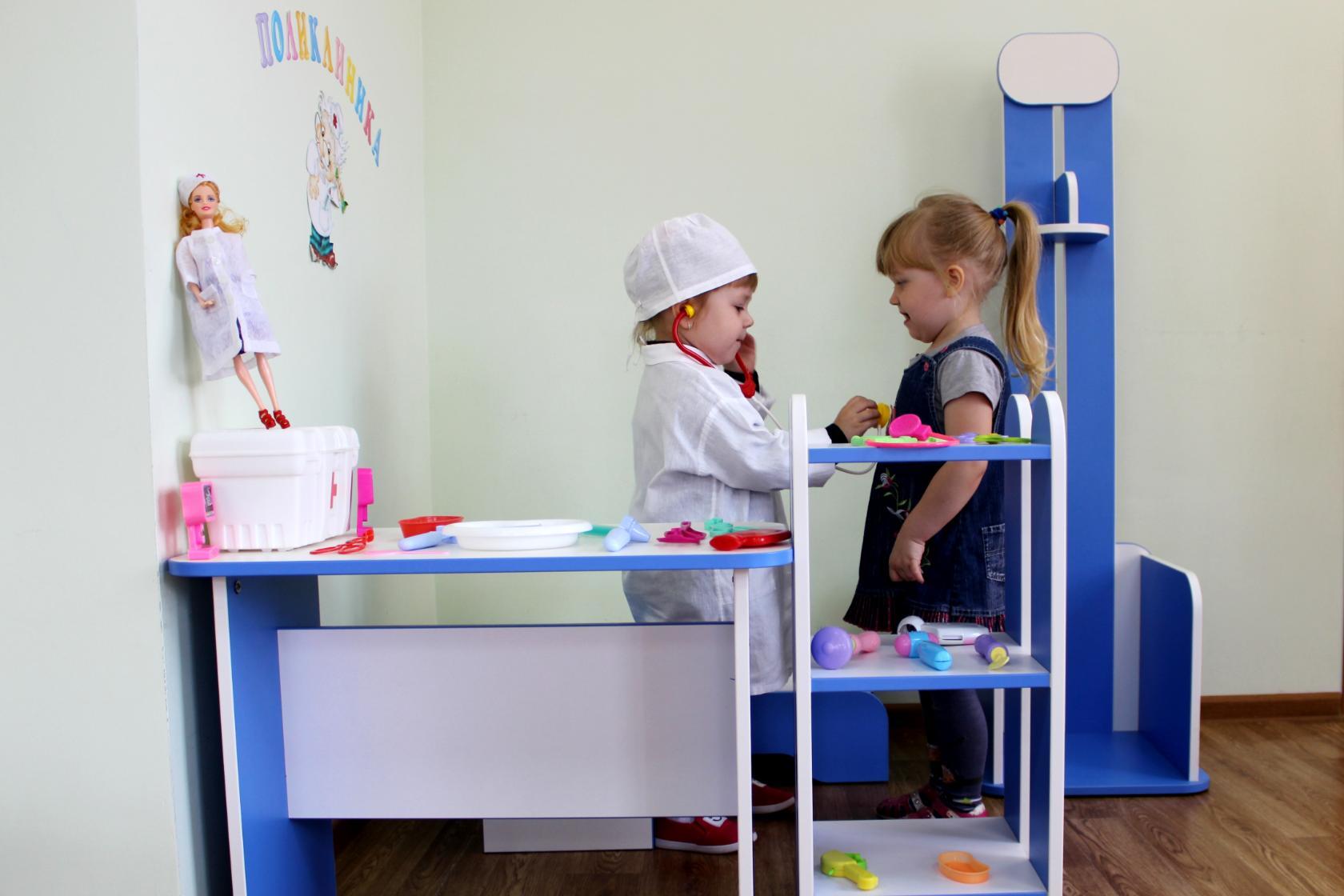 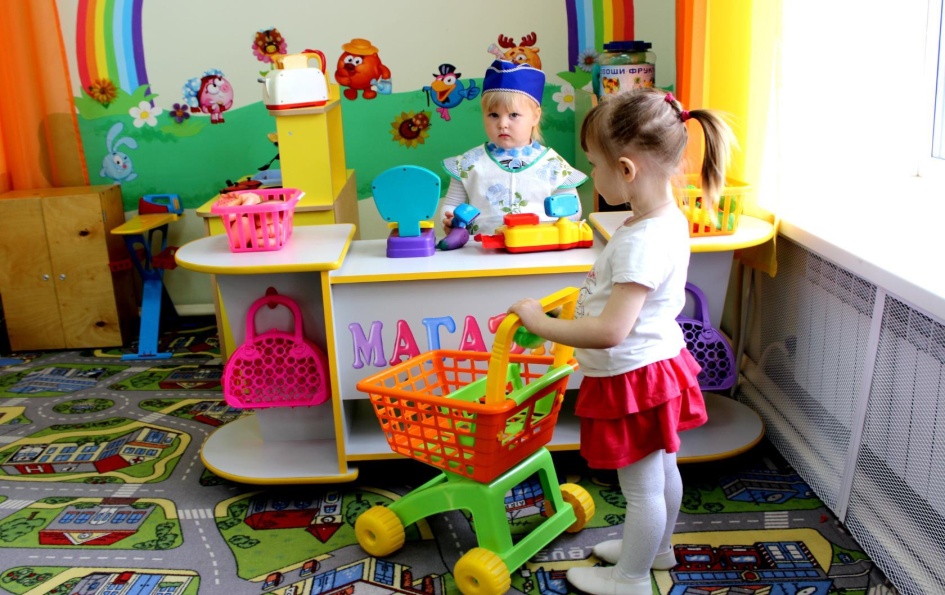 Центр музыки
Музыкальные инструменты развивают у малышей 
фонематический слух и чувства ритма.
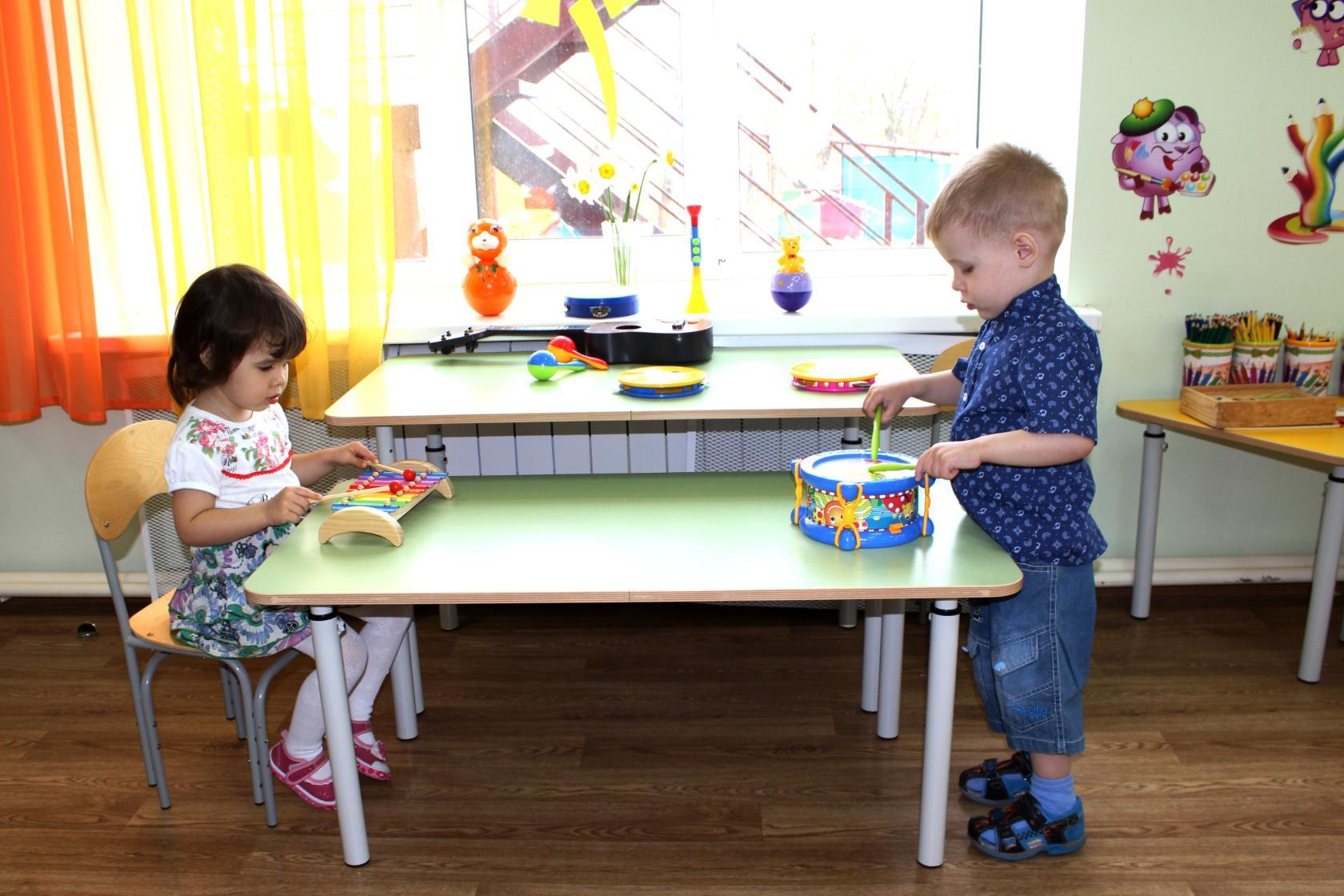 Центр изобразительной деятельности
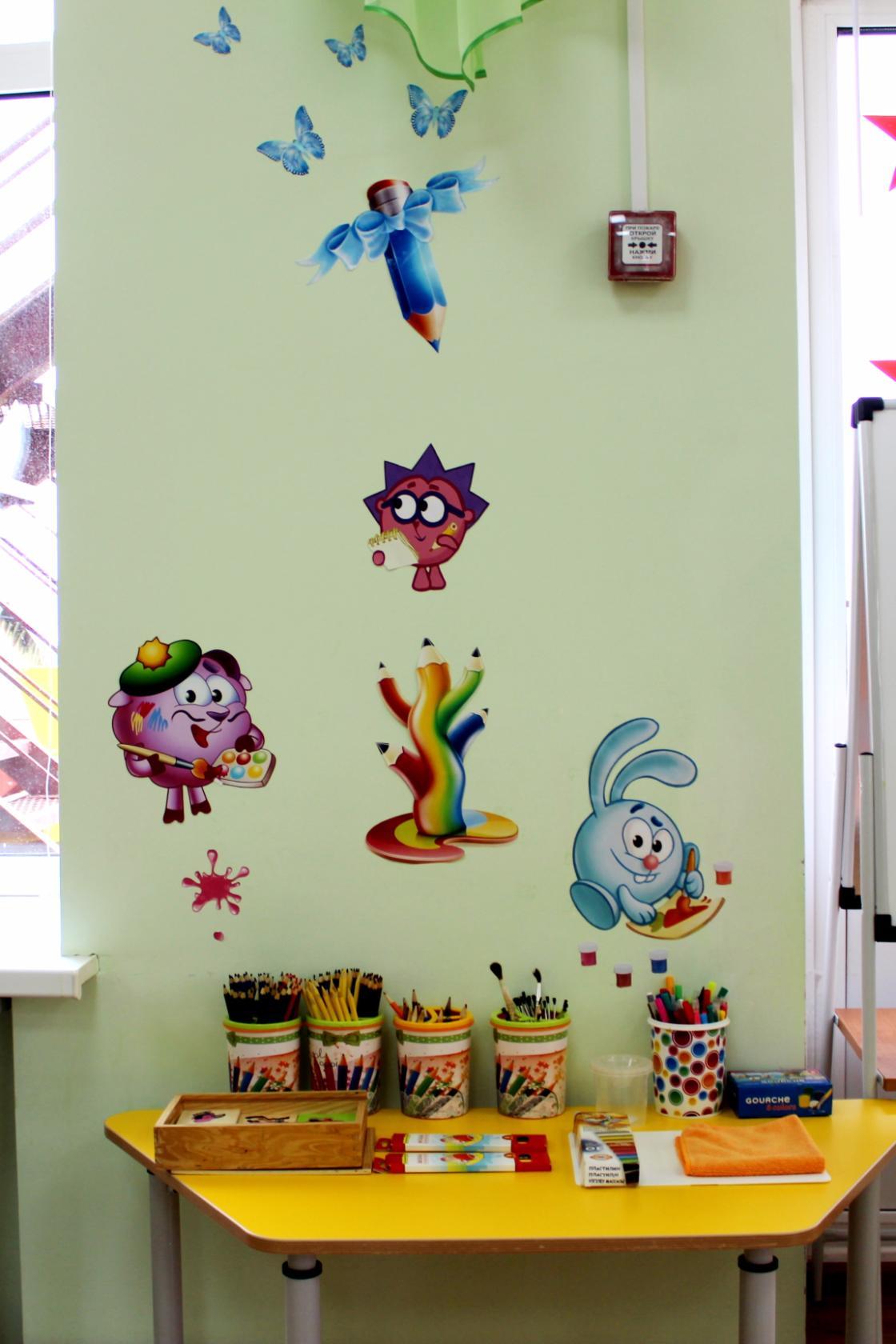 Изобразительная деятельность, является
едва ли не самым интересным видом 
деятельности детей.
Она позволяет ребёнку 
отразить свои впечатления об окружающем.
Формирует у малышей представления об их
выразительных 
возможностях.
Центр природы
Знакомит детей с доступными явлениями природы, учит
узнавать на картинках и в игрушках животных, птиц, овощи, 
фрукты.
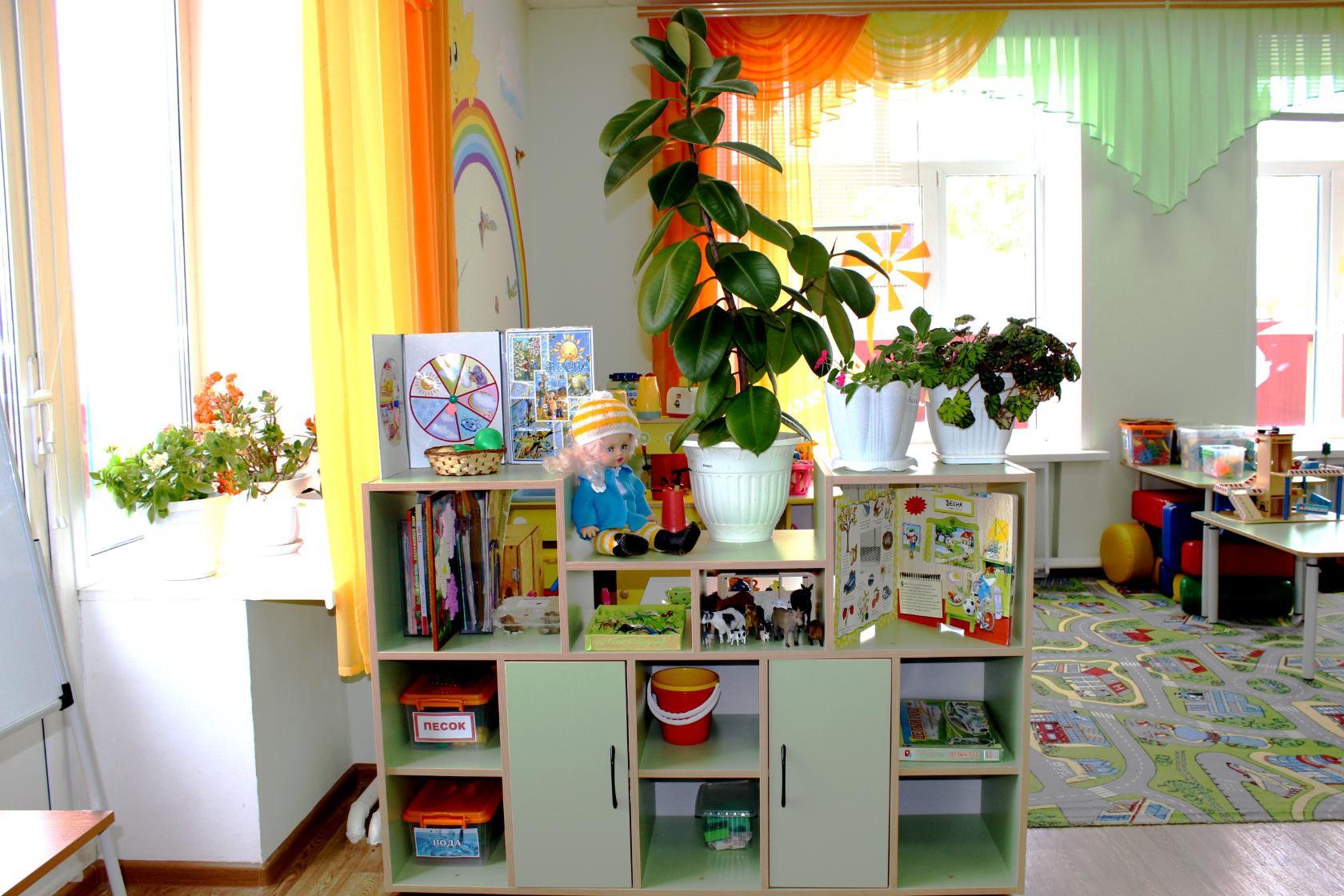 Центр конструирования
Имеет большое значение в подготовке детей к школе,
развитие у них мышления памяти, воображения и способности
к самостоятельному творчеству.
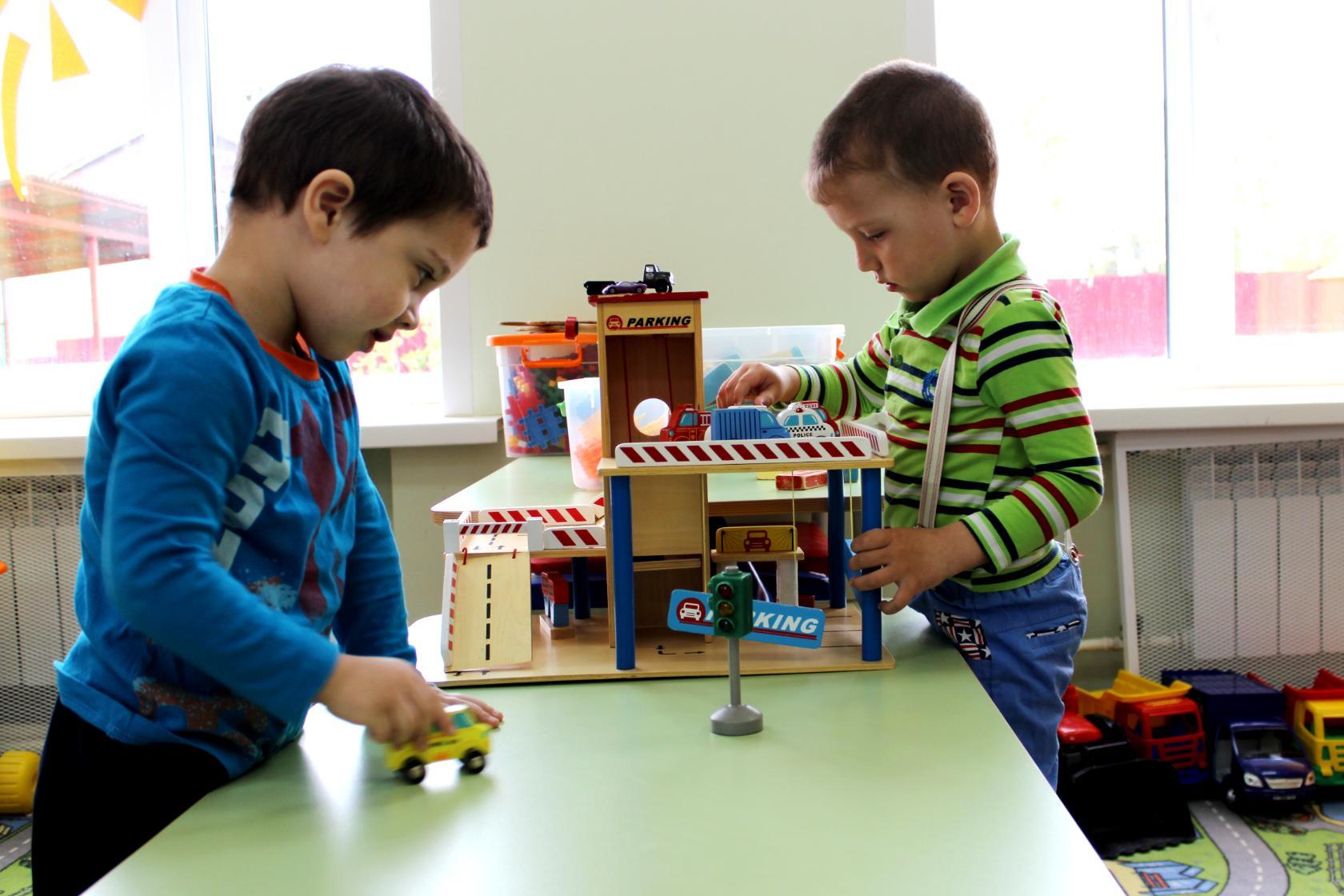 Центр сенсорного развития
Укрепляет развитие функциональных возможностей кистей
 и пальцев рук, способствует развитию речи и моторики .
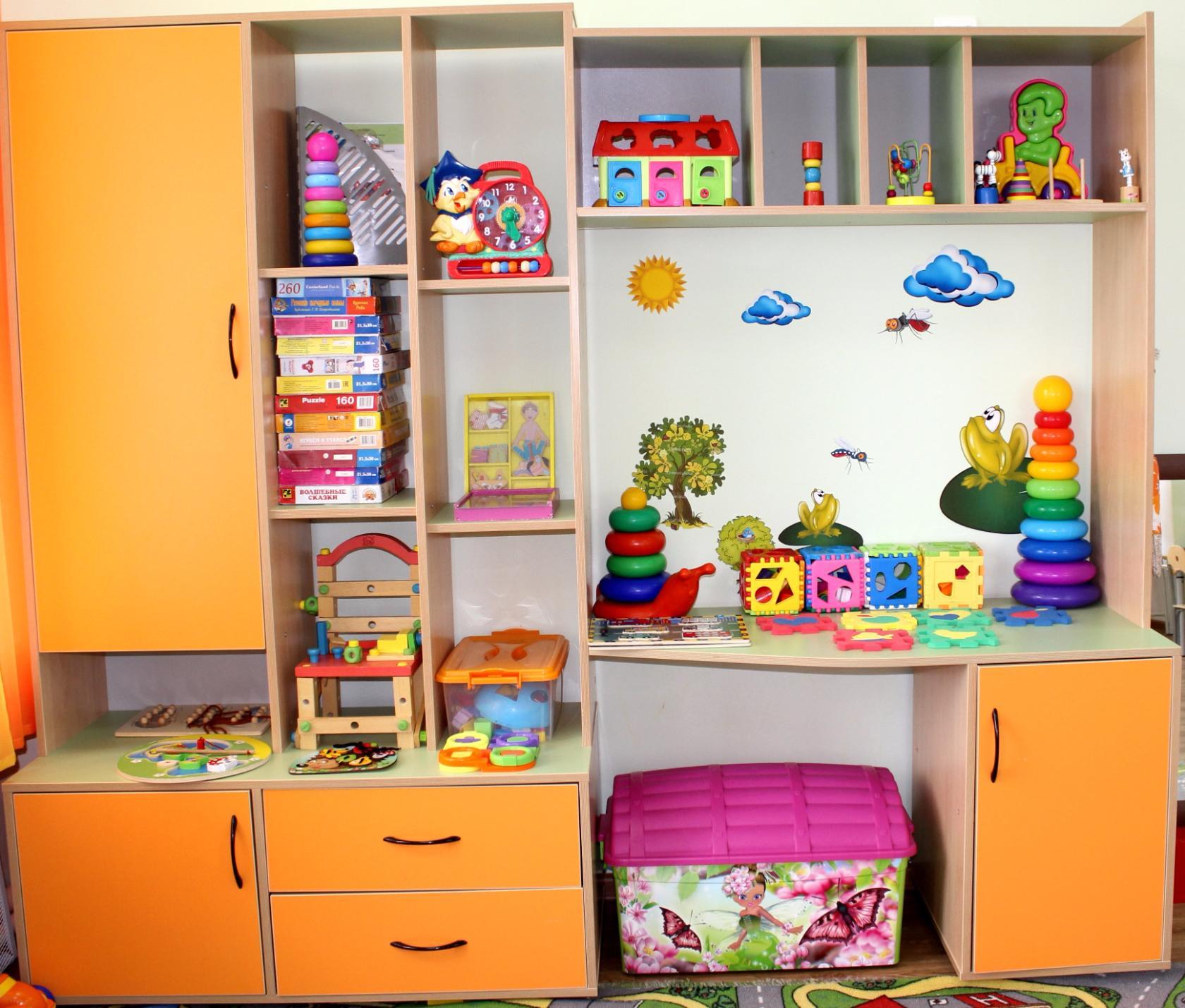 Центр ряженья
Очень привлекателен для детей своими яркими 
эстетичными атрибутами.
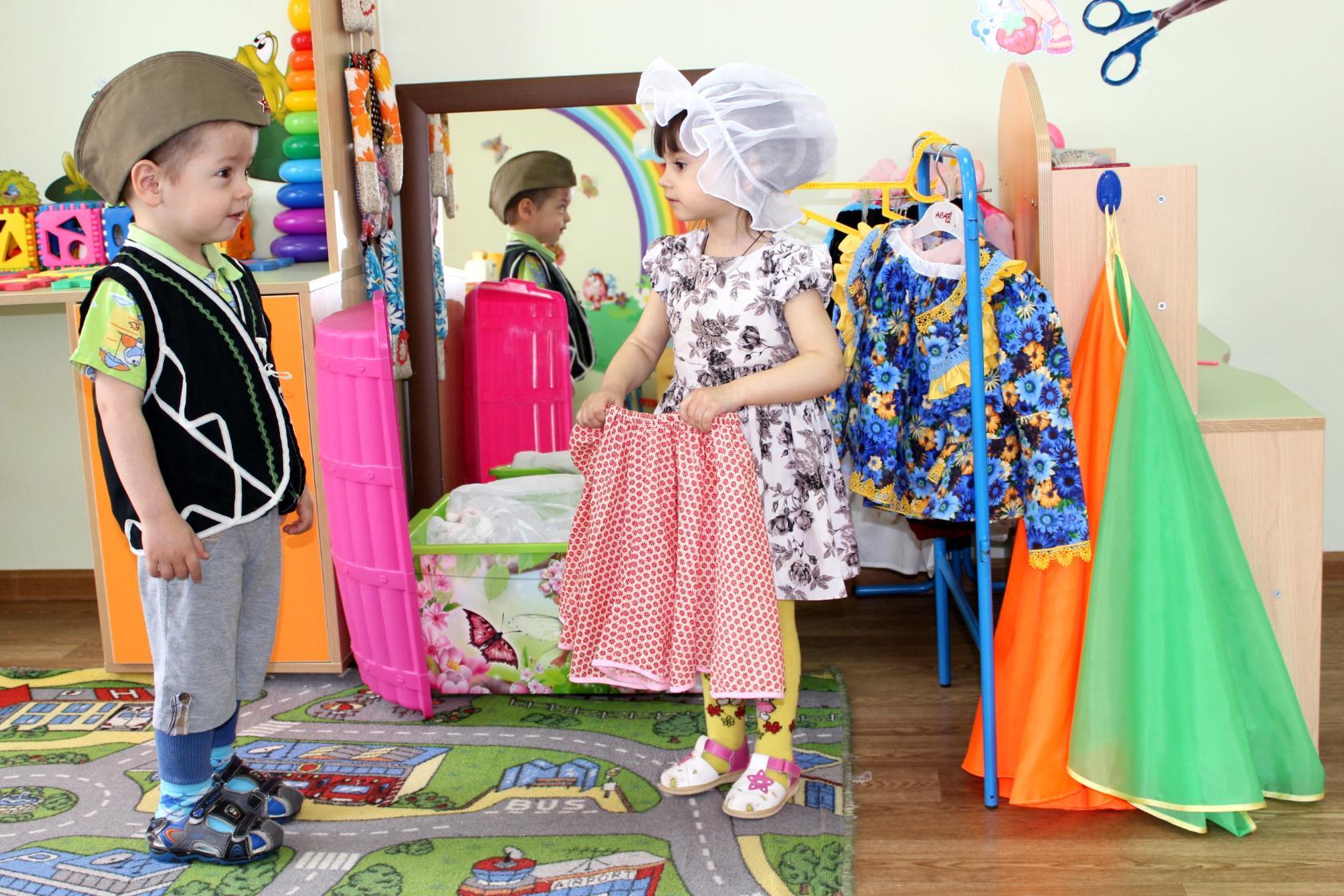 Центр книги
Его цель- не быть ярким, праздничным украшением группы,
а дать возможность общаться с книгой.
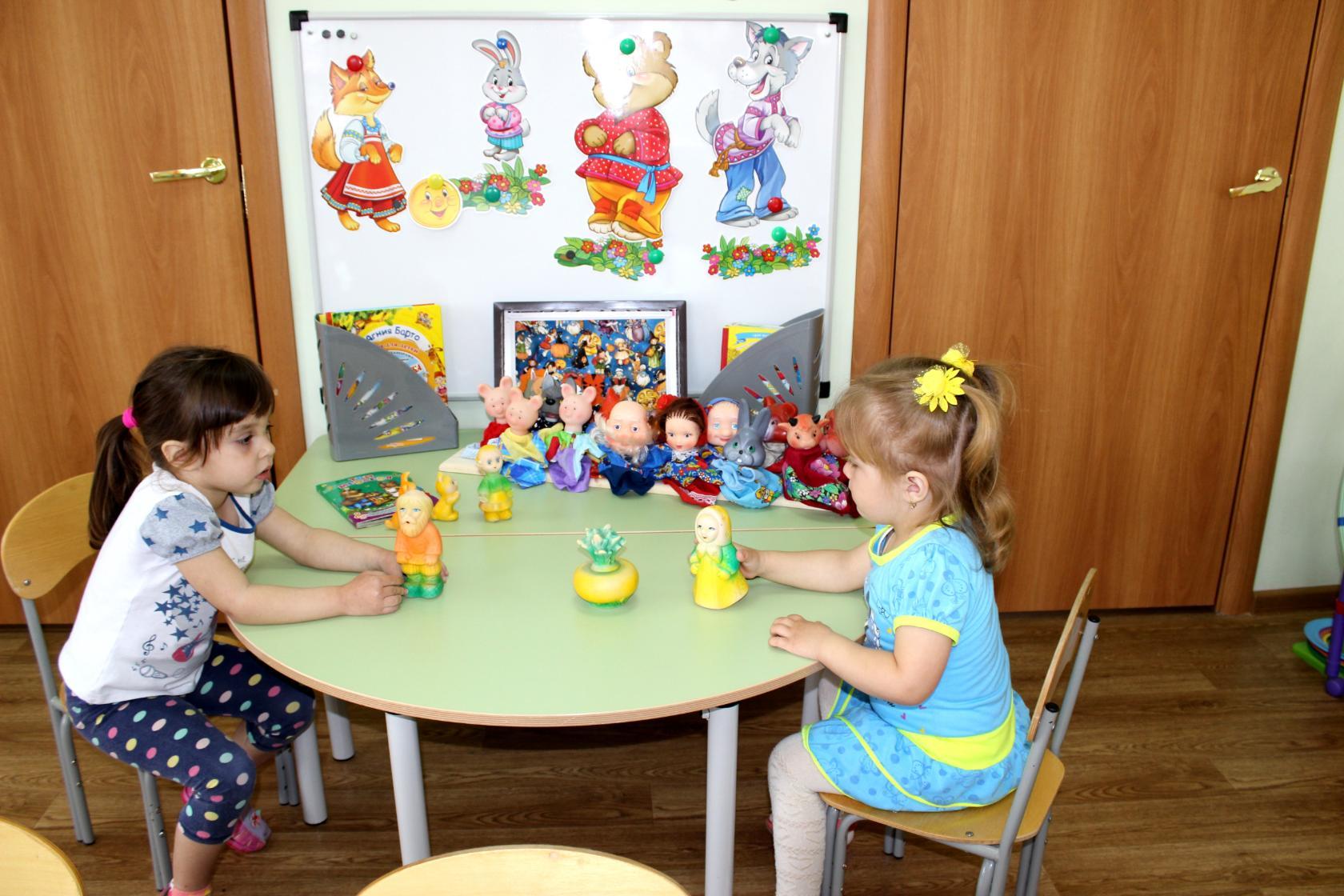 Приёмная группы
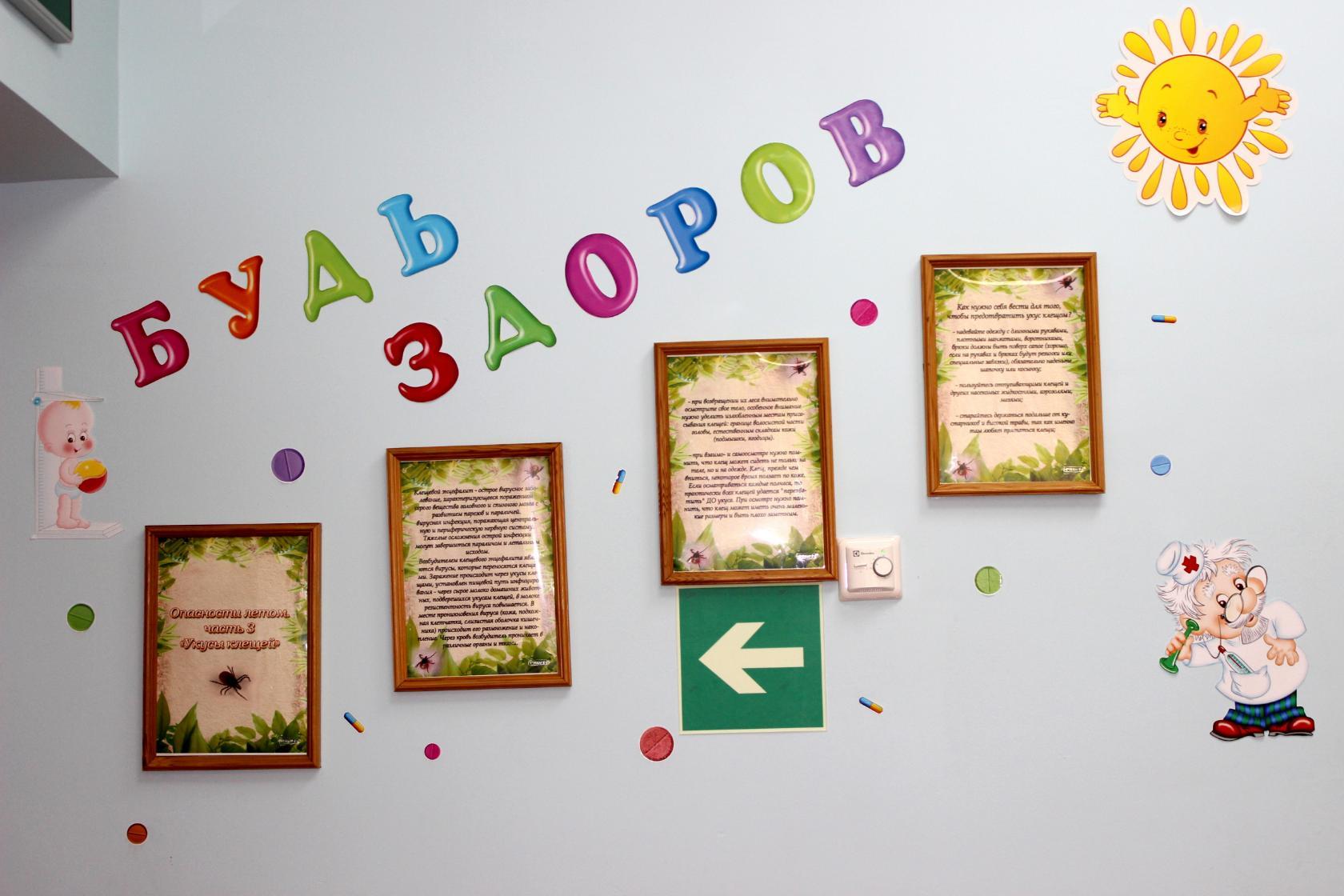 Развивающая предметно-пространственная среда начинается
с приёмной, где мы встречаем своих малышей.
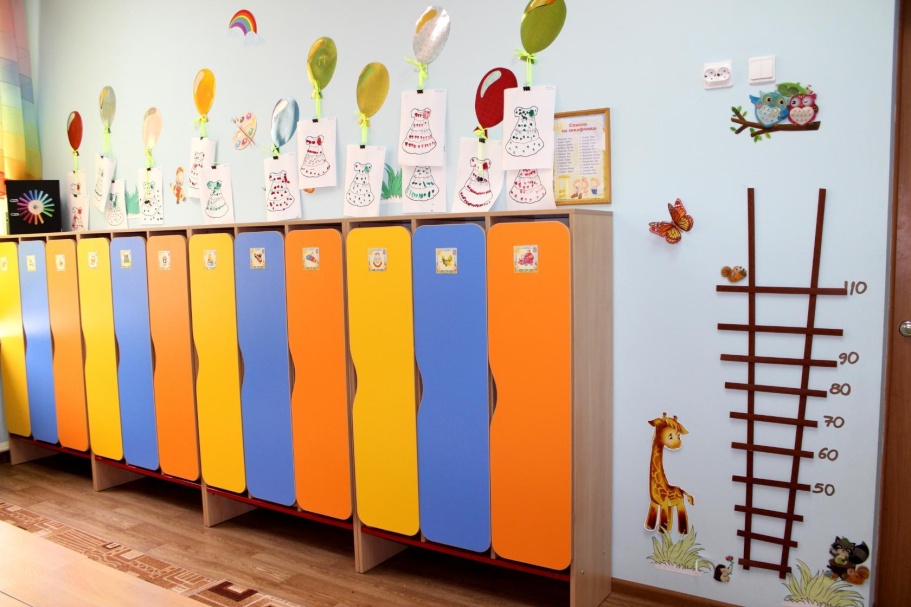 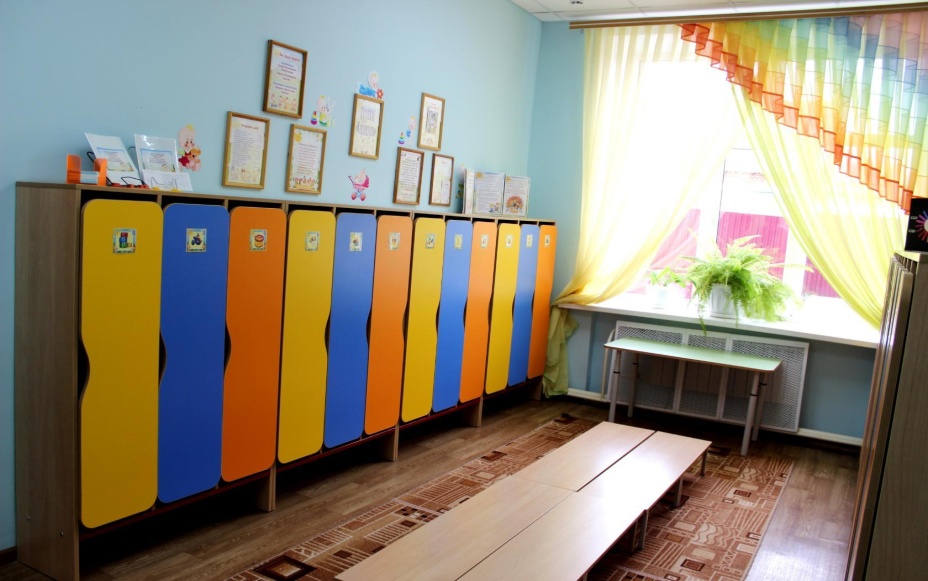 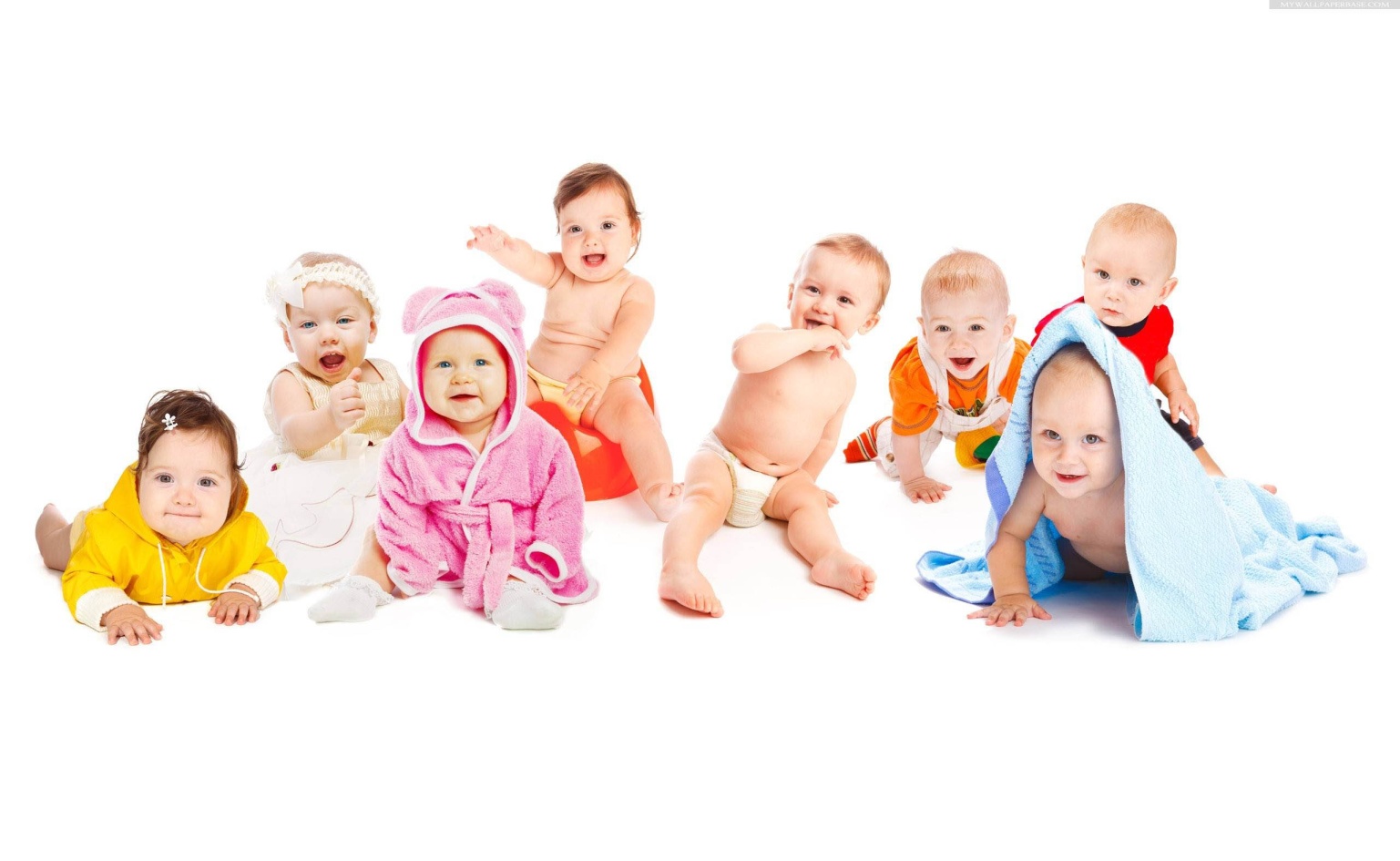 Спасибо за внимание